2010
Lasers - instrumentation
prof. Otruba
1
Vítězslav Otruba
Less common prefixes
2010
prof. Otruba
2
Resonator
Active medium
Output radiation
Mirror
100 %
Mirror
8 - 90 %
Pumping
Control unit
Power supply
Cooling
Solid-state laser
2010
prof. Otruba
3
Ruby laser (Cr3+:Al2O3)
2010
The first laser designed by T. Maiman in 1960.
Used in pulse mode, power in free running mode to 10J (1ms), 
in Q-switched mode to 5J (1 – 10 ns)
three-level system
prof. Otruba
4
diagram of chromium energy levels in ruby laser
2010
5
prof. Otruba
ruby laser
2010
arrangement of ruby laser
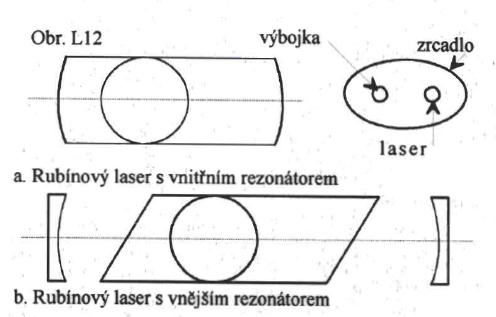 elliptical mirror
discharge lamp
prof. Otruba
Ruby laser with internal resonator
6
Ruby laser with external resonator
Resonators
Fabry-Perot etalon
plan parallel
confocal
hemispherical
circular
roof
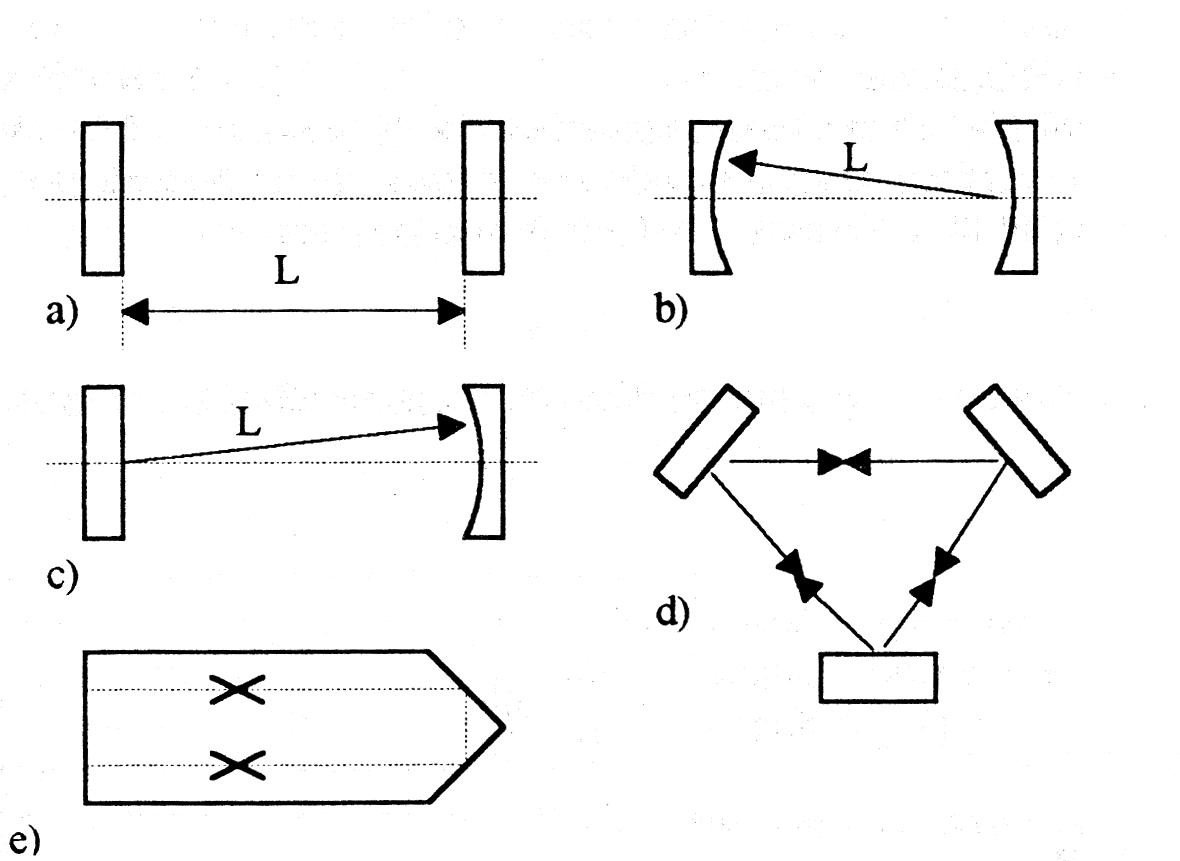 2010
7
prof. Otruba
Passive Q-modulation
2010
Example of use of saturation absorber for generation of short (nanosecond) power pulses (GW) in ruby laser
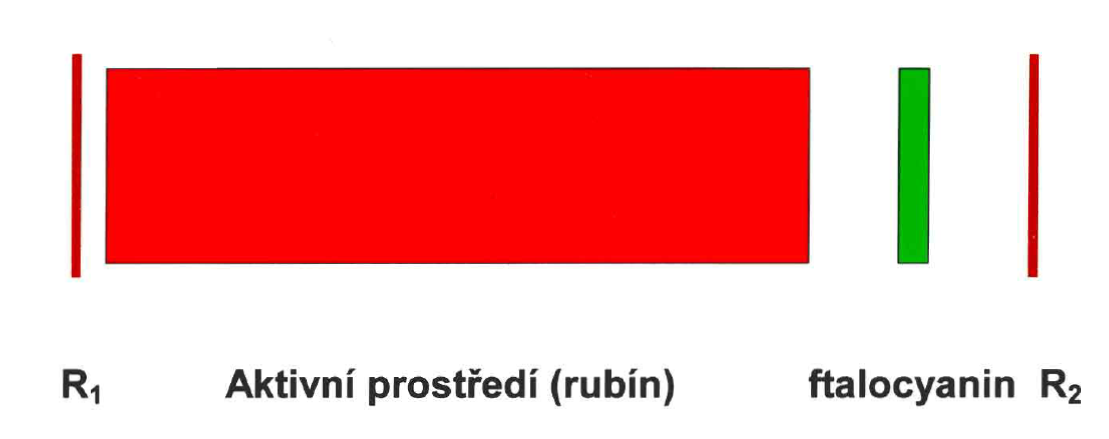 prof. Otruba
Active medium (ruby)
8
Neodymium laser
2010
It is the most widespread solid state laser(cca 1% Nd v Y3Al5O12) . It operates at 1,064 nm, in continuous mode power to 1 kW, 

pulse to 10 J,  repetition rate up to kHz. In Q-switched pulse mode 1 – 10 ns, 
at synchronizing modes to 10 ps.
prof. Otruba
9
Neodymium energy level diagram of Nd in: YAG laser
2010
Nd3+ in yttrium-aluminum garnet (Y3Al5O12) replaces ions Y3+. Monocrystals are mechanically strong, thermally stable with minimal optical defects unlike neodymium glasses. Xenon lamps or laser or LED diodes are used for pumping.
prof. Otruba
10
Neodymium laser
2010
prof. Otruba
11
Passive Q-modulation V3+:YAG
2010
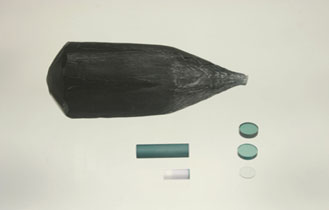 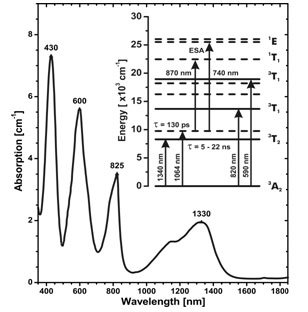 prof. Otruba
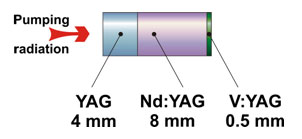 12
Green laser pointer
2010
prof. Otruba
13
Green laser pointer
2010
prof. Otruba
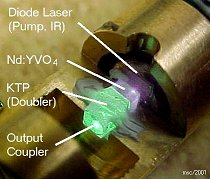 14
Active Q-modulation
2010
In this case, the Q of resonator is modulated by optical shutters, such as a Kerr effect electro-optical modulator or an acoustooptical module.
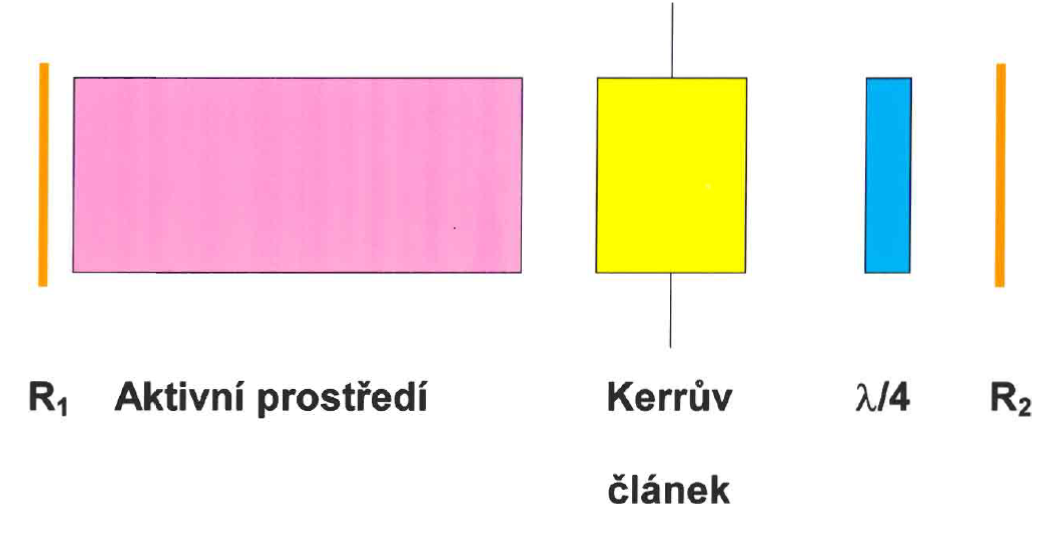 prof. Otruba
Active medium
Pockels cell
15
Timing of active Q-modulation
2010
Typical timing for Nd:YAG laser:

Inverse population increase (T0) 150µs

Trigger pulse (TD) 1 ns

Generation of radiation 10ns
prof. Otruba
16
Optoacoustic modulator
2010
If the sound propagates through the optical environment, the density and thus the refractive index change.

The simplest is the Bragg diffraction: the acoustic plane wave causes a partial reflection of the radiation if the angle Θ satisfies the Bragg condition (Bragg cell)
prof. Otruba
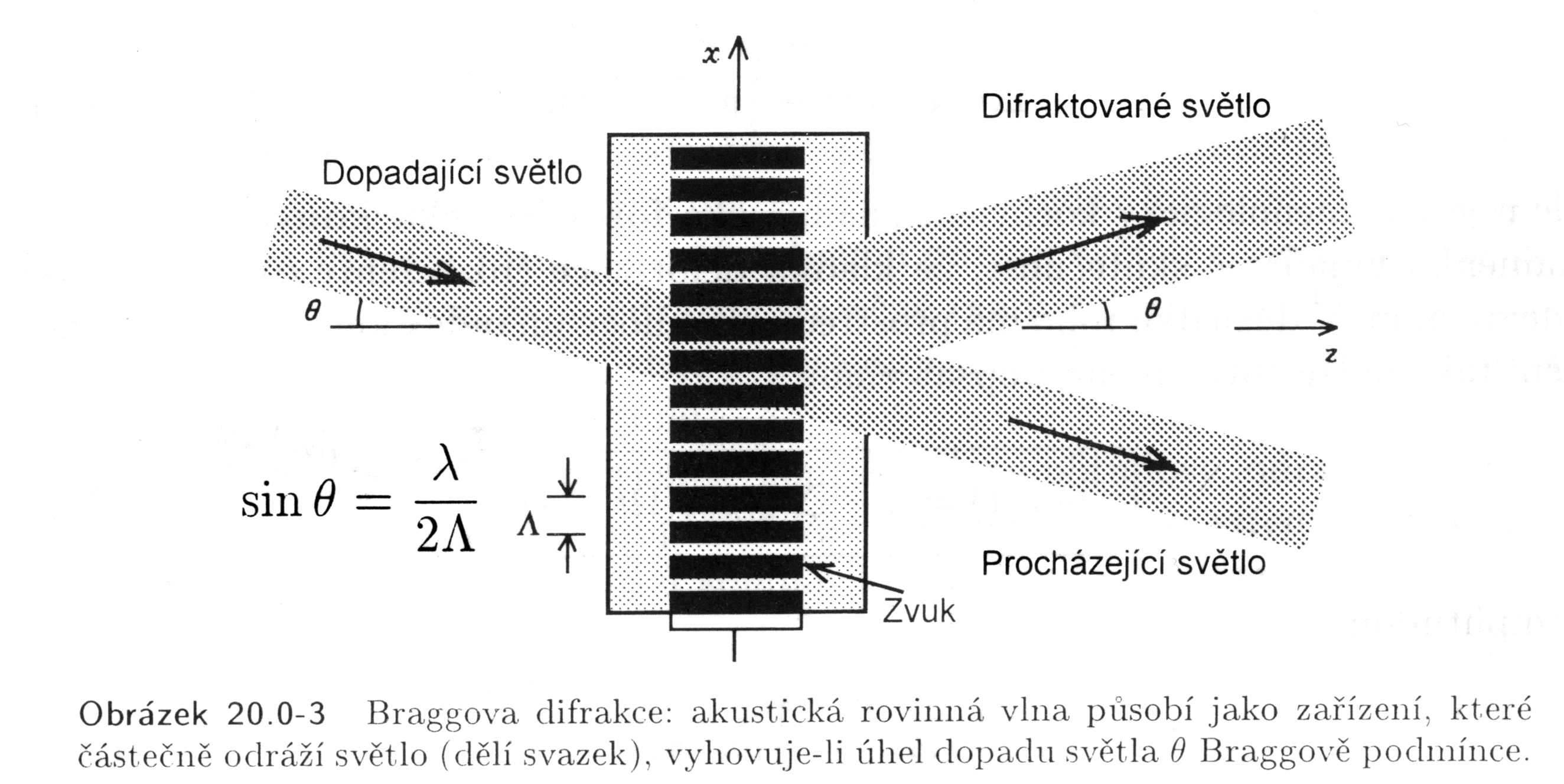 17
Mode-locking
2010
Passive or active modulation of the resonator with frequencies f = c / 2L gives a sequence of very short pulses, the length of which is determined by the Fourier transform of the spectral line and the repetition rate by the time the photon cloud travels back and forth.
prof. Otruba
18
Nd:YAG laser
2010
Laser with Q-modulation (1-6), two-stage amplifier (8), birefringence compensator (9) and harmonic frequency generators (10), output 1064 nm (13), 532/355 nm (14), 266/1064 nm residual ( 15)
prof. Otruba
19
Titanium Doped Sapphire Al2O3:Ti3+
2010
prof. Otruba
20
Titanium Doped Sapphire Al2O3:Ti3+
2010
Ti2O3 concentration 0.06-0.5 wt%
	Hardness 9 Mohs
	Thermal conductivity 0.11 cal/(°C x sec x cm)
Optical Properties
	Laser action 4-Level Vibronic
	Fluorescence lifetime 3.2 µsec (T = 300 K)
	Tuning range 660-1050 nm
	Absorption range 400-600 nm
	Emission peak 795 nm
	Absorption peak 488 nm
	Refractive index 1.76 @ 800 nm
prof. Otruba
21
Titanium Sapphire Laser
2010
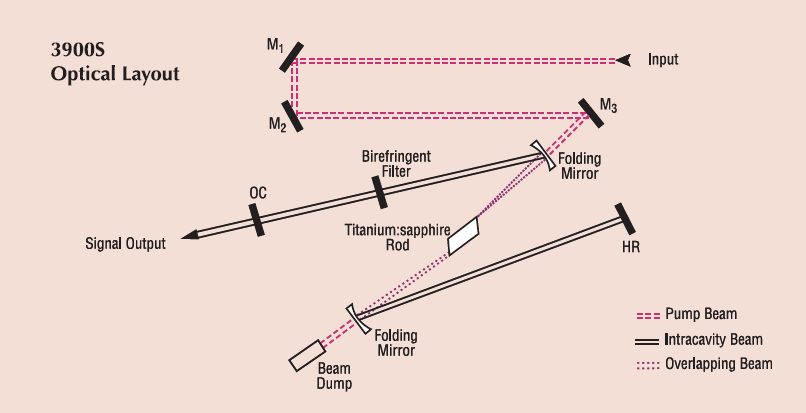 prof. Otruba
22
Fiber lasers
2010
Arrangement with Linear Fabry Perot Resonator
WDM (Wavelength Division Multiplex)
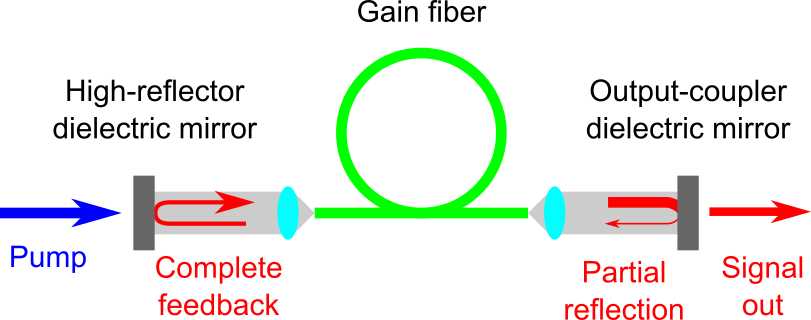 prof. Otruba
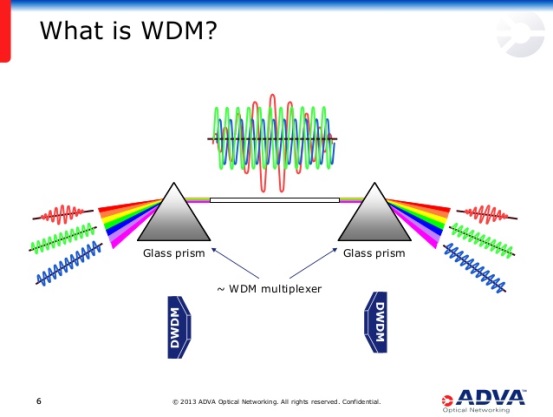 23
Fiber lasers
2010
FBG – Fiber Bragg Grating
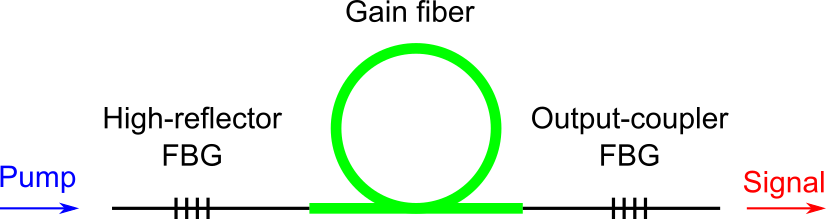 prof. Otruba
24
Ytterbium doped fiber laser
2010
prof. Otruba
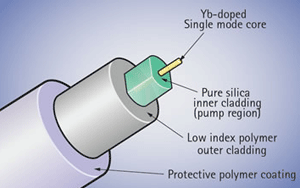 25
Optical excitation systems
2010
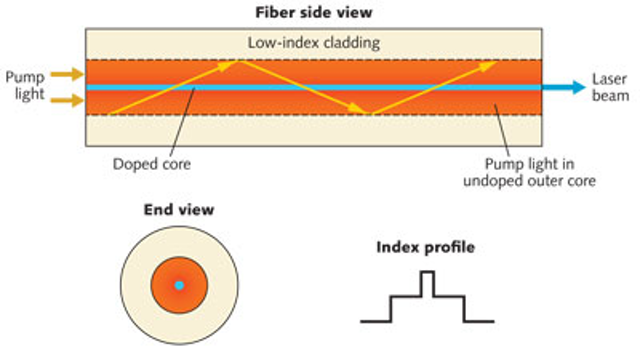 prof. Otruba
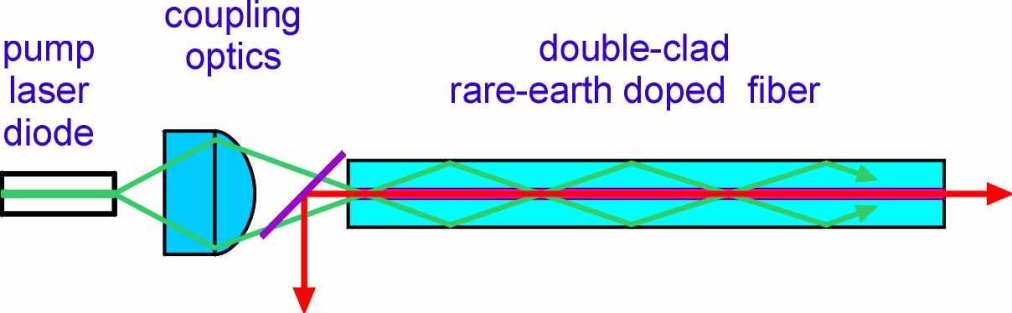 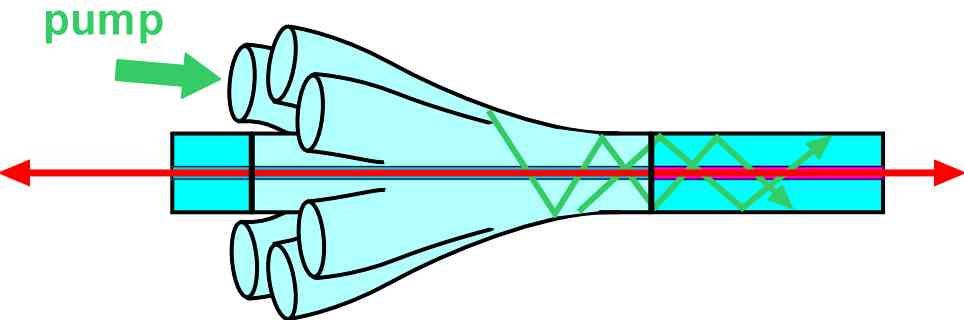 26
Fiber laser amplifiers
2010
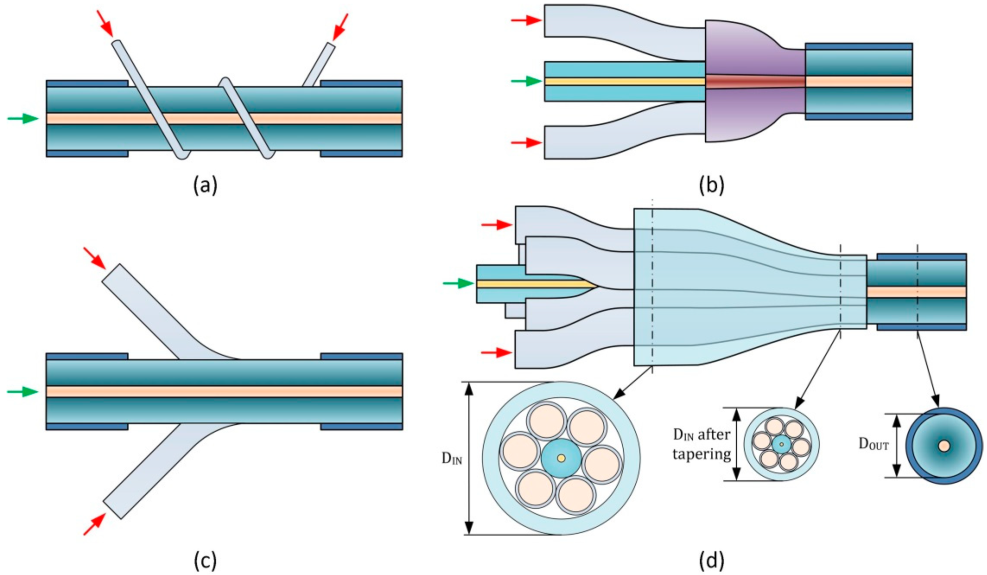 prof. Otruba
27
Gas laser He-Ne
2010
Invented in 1960 as IR laser; red line used first in 1962
Electric discharge in gas excites He to 2S levels
Nearly parallel Ne levels exist
Atomic collisions transfer excitation
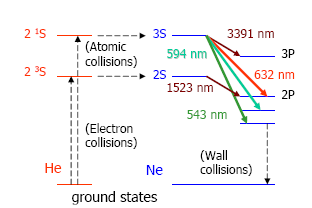 prof. Otruba
28
Gas laser He-Ne
2010
Cheap and easy to manufacture – first lasers under $100
Gas tube has 85% He, 15% Ne
prof. Otruba
29
He-Ne laser
2010
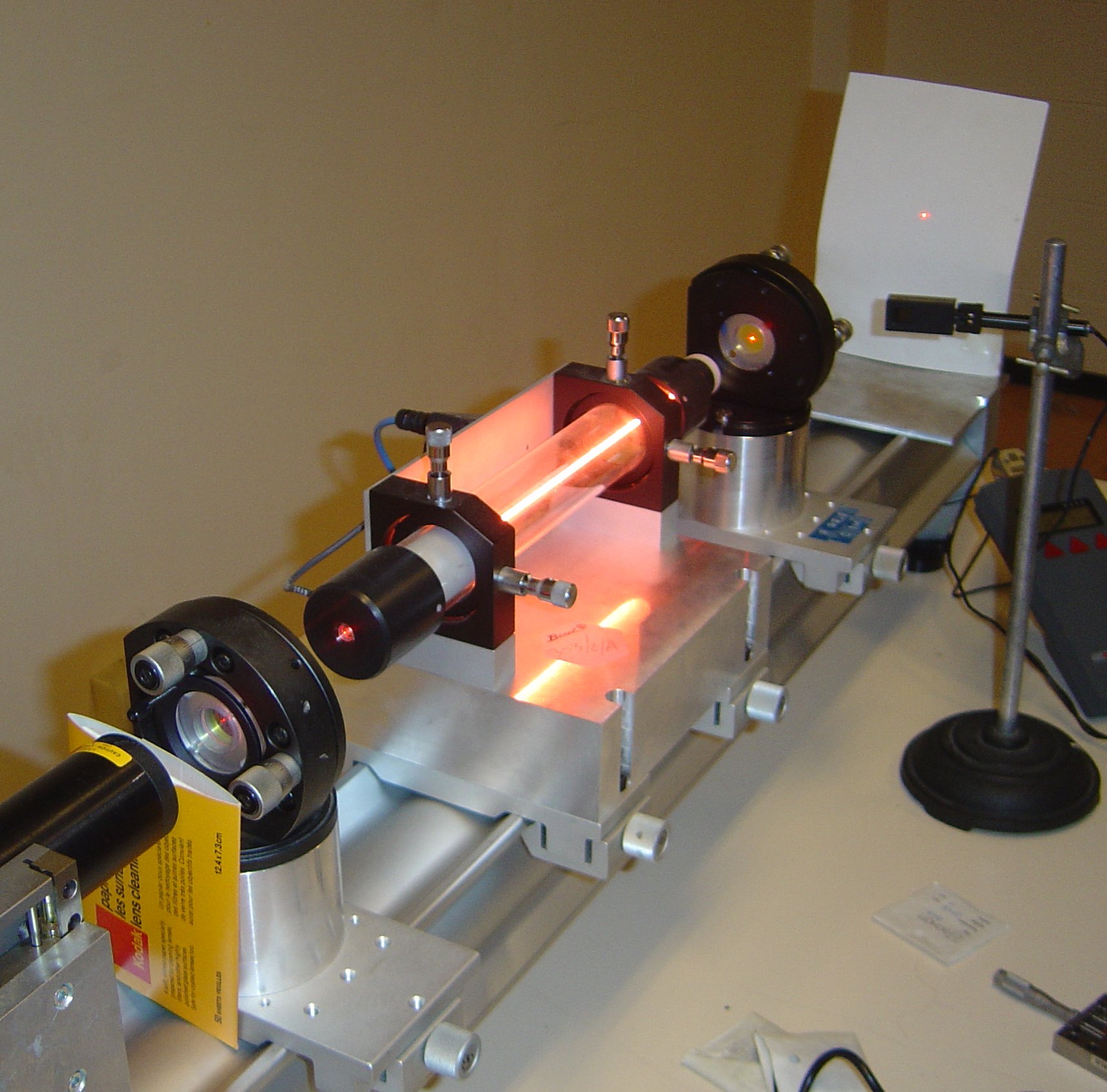 prof. Otruba
30
Nitrogen laser
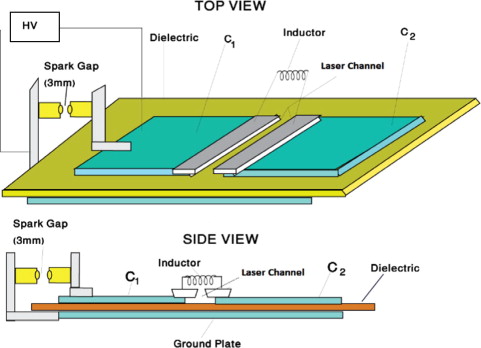 2010
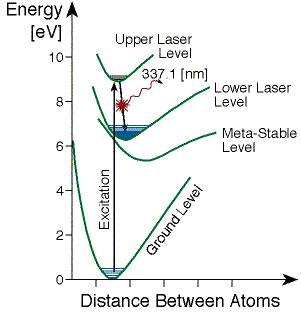 prof. Otruba
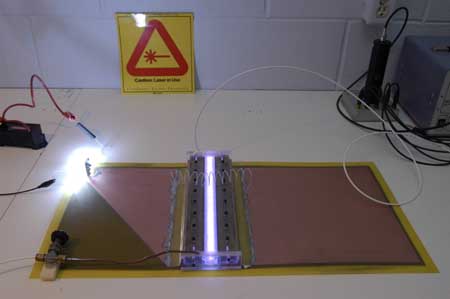 31
CO2 laser
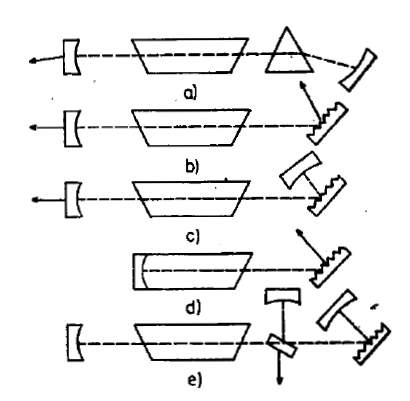 2010
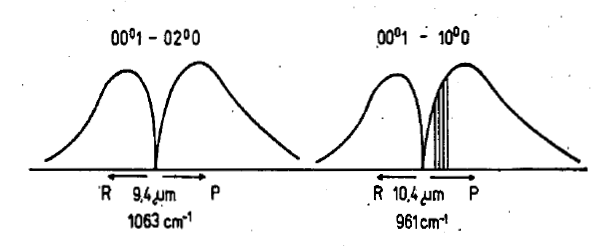 Waveform intensity of CO2 laser lines
prof. Otruba
Selection of wavelengths and beam binding
32
Energetics diagram of CO2 laser
2010
prof. Otruba
33
Excimer
2010
Excimer - an unstable molecule formed for a limited time due to the action of an excited atom (molecule) with an atom (molecule) in its base ground state.
Dissociation occurs within 10-14s after excimer transition to base ground state (photon emission).
prof. Otruba
Dependence of the potential energy E of an excimer-forming system of atoms (molecules) A, B on their RAB distance
34
KrF exciplex laser
2010
prof. Otruba
Exciplex - excited complex
Excimer - excited dimer

Realization : 1970 Basov, Xe2* excited electrons
35
exhaust gases to the vacuum pump
power supply and switching electronics (shielded)
rear mirror and energy meter
output optics
halogen filter
cooling water
laser beam
gas tank
heat exchanger
cylindrical fan
gas control module
gas inputs
gas inlets (Kr,F,Ne)
Excimer laser
2010
prof. Otruba
36
Argon ion laser
2010
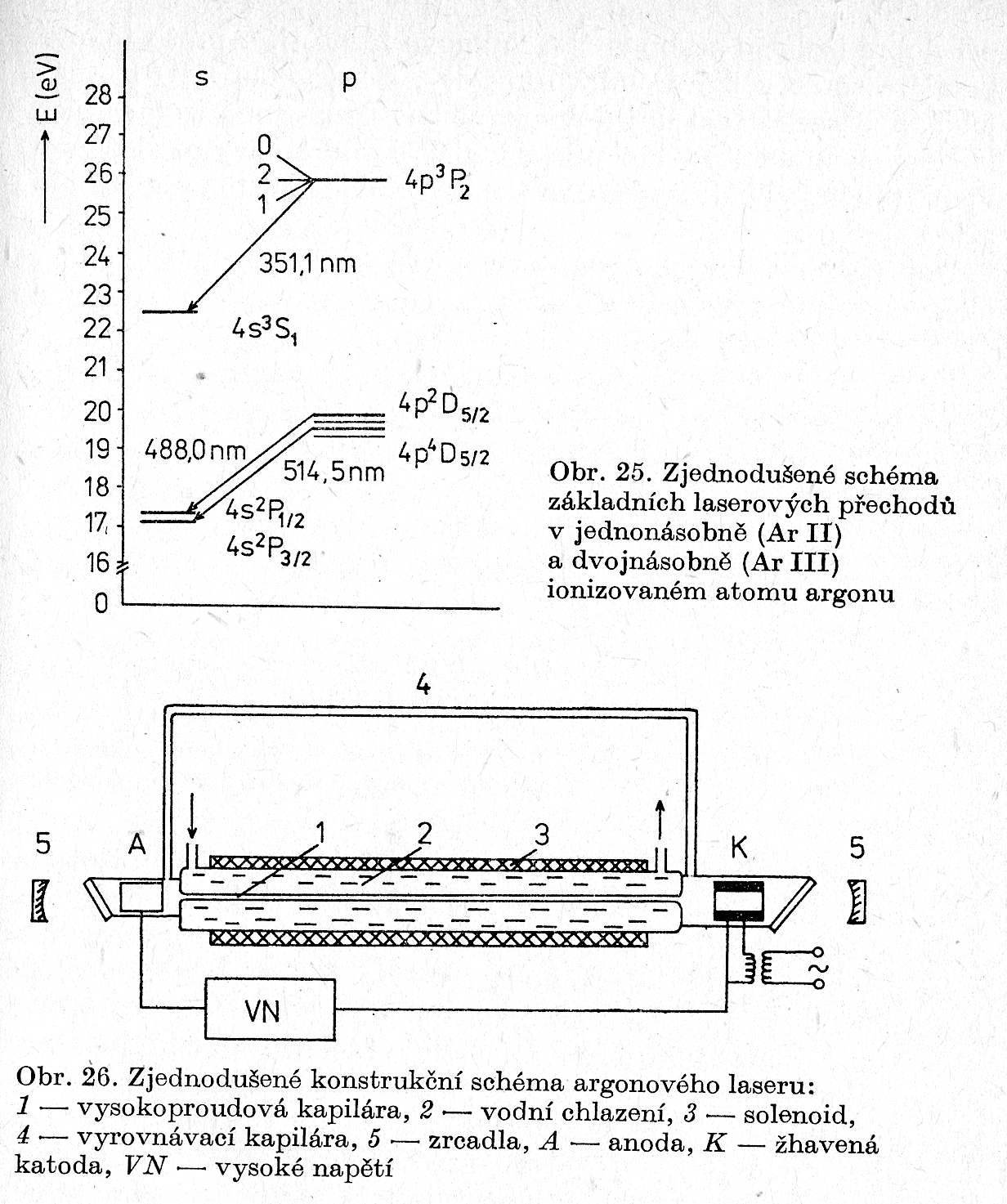 prof. Otruba
Argon laser scheme:
1-high current capillary
2-water cooling
3-solenoid
4-level capillary
5-mirrors
A-anode, K-hot cathode,
VN - high voltage
Scheme of transitions ArII and ArIII
ions
37
Argon ion laser
2010
prof. Otruba
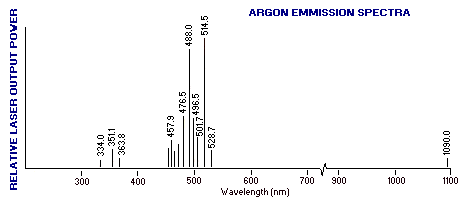 38
Dye lasers
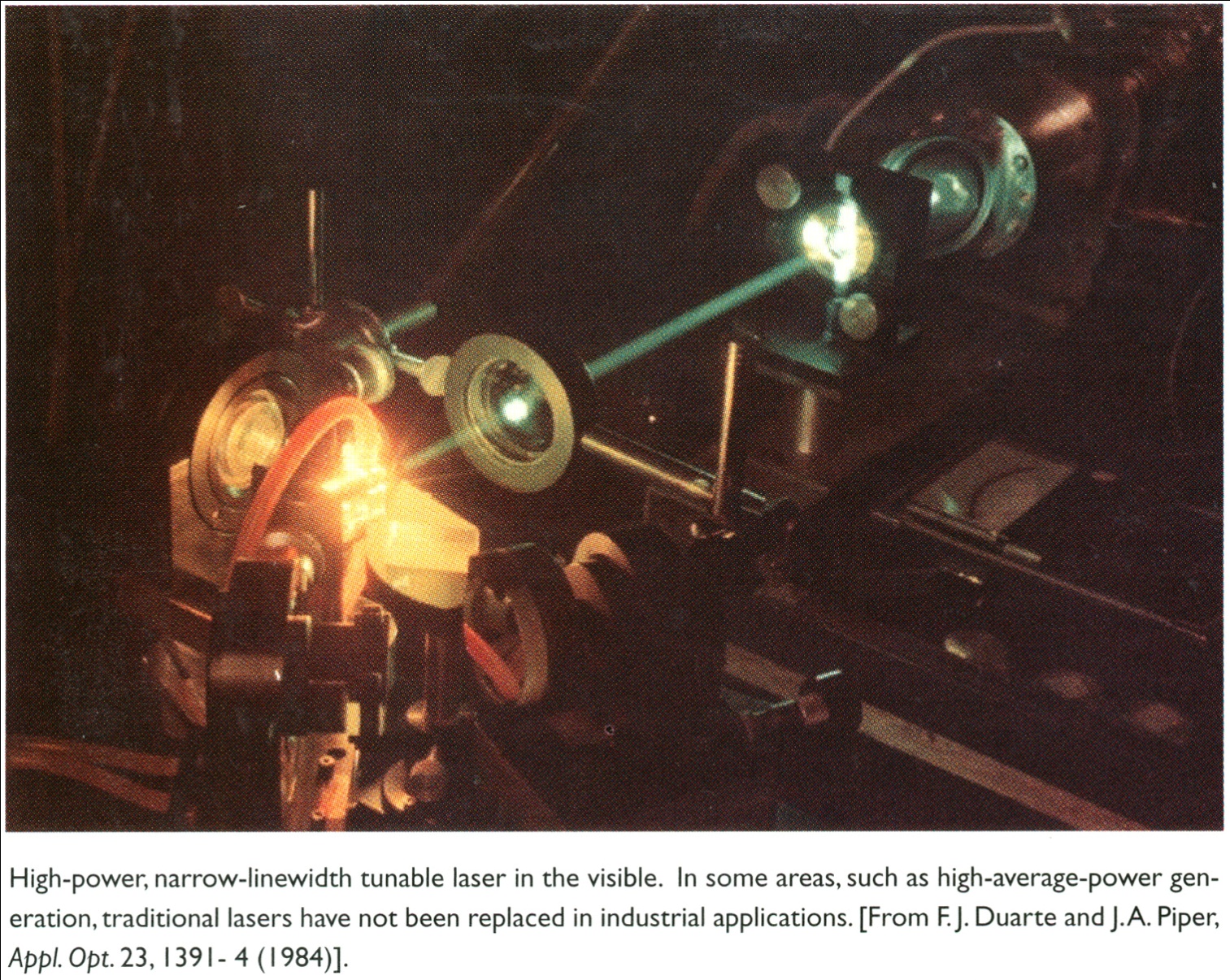 2010
prof. Otruba
39
Dye lasers are an ideal four-level system, and a given dye will laser over a range of ~100 nm.
[Speaker Notes: Duarte and Piper, Appl. Opt. 23, 1391 1984]
A dye’s energy levels
2010
The lower laser level can be almost any level in the S0 manifold.
S1: 1st excited 
electronic state manifold
Pump Transition
Laser Transitions
prof. Otruba
S0: Ground 
electronic state manifold
Dyes are so ideal that it’s often difficult to stop them from lasing in all directions!
40
Dye lasers
2010
They are characterized by high spectral bandwidth gain (10 -100 nm) and it follows:

Possibility of continuous change of the wavelength of the laser radiation in the range of sufficient gain bandwidth

Possibility to generate short pulses, up to 1 ps
prof. Otruba
41
Generalized Jablonski diagram of energy levels and dye transitions
2010
singlet excited states
internal conversions
intersystem transition
triplet excited states
prof. Otruba
absorption
phosphorescence
fluorescence
singlet ground state
42
Dye energy system
2010
Excitation by absorption of radiation by transition from ground to first singlet state
Fluorescent transition to the ground state (population inversion possible)
Non-radiative transition from S1 to metastable triplet T1 state (parasitic process)
Absorption of fluorescent radiation by T1-T2 (T3) transition - quenches the fluorescence, decreases the gain of the active medium
prof. Otruba
43
Dye laser - principle
2010
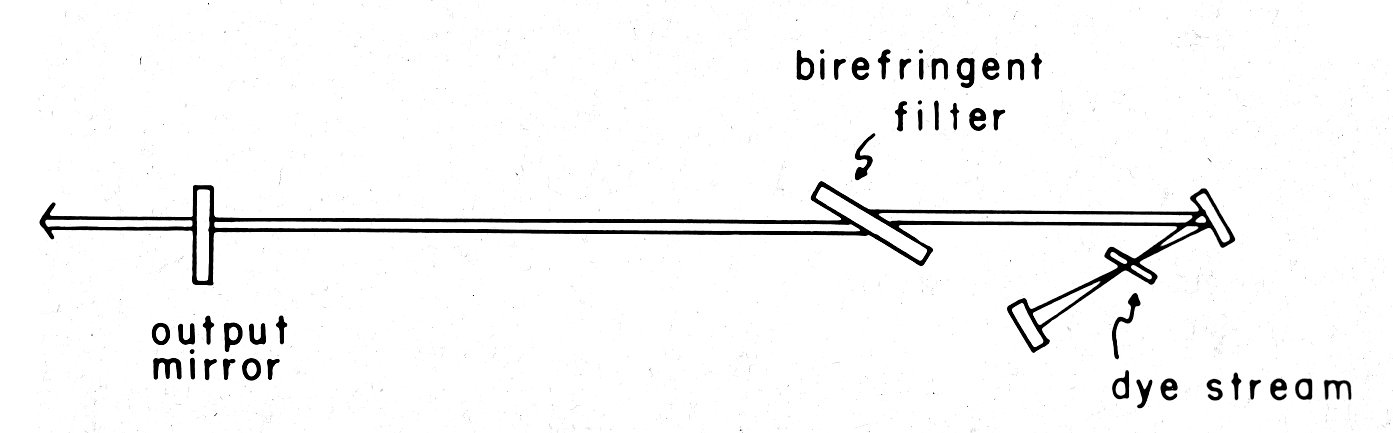 prof. Otruba
44
Wood birefringent filters
2010
Wood birefringent filter consists of two polarizers and a crystalline quartz plate cutted parallel with crystal axis. The thickness of the plate depends on wavelengths we want to separate. For already given example of Sodium doublet it gives the thickness of approximatelly 31.8 mm (depends also on operated temperature). These types of filters are very exact optical devices and it is necessary to hold very exact manufacture thickness tolerances.
prof. Otruba
45
Lyot birefringent filters
2010
This filter is in fact constructed from several Wood filters serially lined up. The thickness 'd' of the first plate is such that transmits requested wavelength and provides requested performance of the filter. Each next birefringent plate has a double width of the previous one. That provides two facts; firstly, the requested wavelength is transmitted and secondly, the unwanted transmitted wavelengths of a previous birefringent plate are filtered out. Such a cascade of birefringent plates sandwiched between polarizers provides high performance filter with a half-width in order of 1/100 nanometers
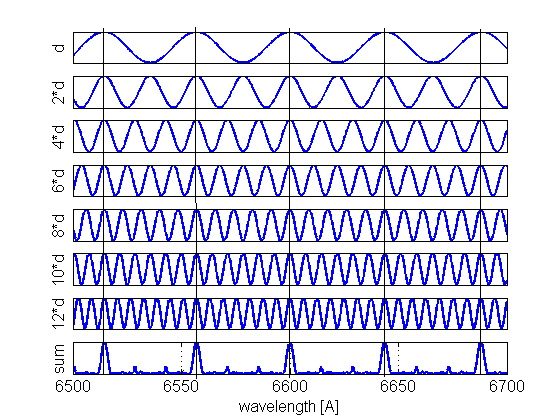 prof. Otruba
46
Dye laser
2010
Mirror (tuning)
Grating
Beam expander
cuvette with dye
Resonator mirror
Pumping (by laser)
prof. Otruba
47
Picosecond laser
2010
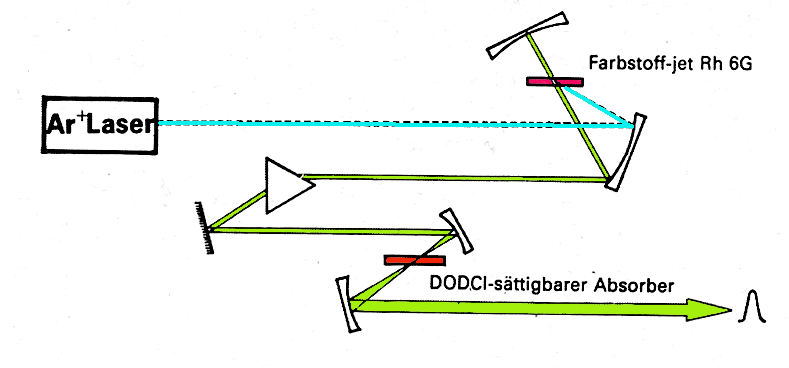 prof. Otruba
Δλ= 570 – 1000 nm
Τip ≈ 200 ps
τid ≈ 0,8 - 50 ps
f = 50 – 150 MHz
48
Mode-locked dye laser
2010
prof. Otruba
49
Types of dyes for lasers
2010
Structural type
Emission range (nm)
prof. Otruba
50
Experimental laser workplace
2010
prof. Otruba
51
Prague Asterix Laser System
2010
The backbone of the PALS Research Center is the giant iodine laser system. In its current configuration and at a base wavelength of 1315 nm, it is capable of providing pulses of up to 1 kJ in the main laser beam, in addition to 100 J in two smaller additional beams. The wavelength of the laser beams can be converted to a wavelength corresponding to a second (658 nm, red) or a third (438 nm, blue) harmonic base frequency. Due to the very short laser pulse length (approx. 350 ps), the peak laser pulse power is enormous - up to 3 TW, i.e. 3 million megawatts. The laser is able to deliver such a giant pulse about once every half hour. The PALS output beam is high quality: spatially homogeneous, and stable. Its energy practically does not change from shot to shot.
prof. Otruba
52
Asterix iodine laser
2010
Asterix IV is a gas laser in which iodine atoms are used to generate near-infrared radiation at a wavelength of 1,315 μm. The iodine atom is obtained from the parent molecule of the alkyl iodide C3F7I by photodissociation. The atom is released from the chemical bond by means of pulsed UV radiation delivered by the lamps. The electron envelope of iodine emerging from the photodissociation reaction is excited, thereby automatically forming a population inversion with respect to the underlying state. This creates the conditions for the laser action.
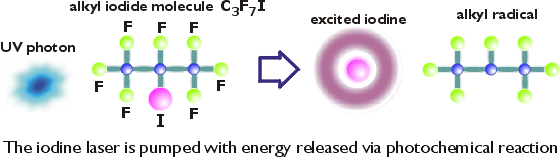 prof. Otruba
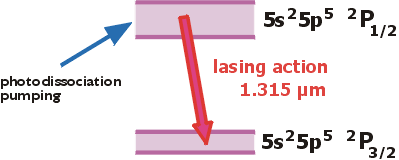 53
The overall arrangement PALS
2010
PALS is a single-beam laser system, consisting of an oscillator section generating an initial low light pulse and a string of five laser amplifiers that gradually amplify the pulse. Such an arrangement scheme is called "master oscillator - power amplifiers" (MOPA), or control oscillator - power amplifiers. The size of the amplifiers increases from one amplification stage to the next, so that the diameter of the amplified laser beam gradually increases, from the initial 8 mm to the final 290 mm. In this way, the power density of the laser beam is maintained at a value at which the surface of the individual optical elements cannot yet be damaged by excessive light load.
prof. Otruba
54
Optical amplifier
2010
The Asterix IV / PALS laser chain includes a total of five power amplifiers. Their task is to amplify pulses coming from the oscillator to energy up to one kilojoule. The size of each amplifier gradually increases towards the end of the string - the final fifth amplifier is over 13 m long (see picture) and provides a laser beam with a diameter of 29 cm. In the split of second before the actual laser shot, the amplifiers are "activated" by discharging large capacitor batteries into the lamps surrounding the amplifier cells containing the gaseous working environment. The intense pulse of incoherent ultraviolet radiation produced by the lamps gives rise to a large number of excited iodine atoms in the cuvettes, which are "ready" to deliver their excess energy to the laser pulse coming from the oscillator.
prof. Otruba
55
Laser diodes
2010
COHERENT RADIATION
LASER
stimulated emission dominated
For small currents, LED radiation is spontaneous and is a linear function of the excitation current. Upon reaching the threshold current, the power of the stimulated radiation increases sharply and coherent radiation is again emitted from the resonator mirrors, again linearly dependent on the magnitude of the excitation current. At the same time, there is a qualitative change in the shape of the radiation characteristic of the laser diode, expressed by decreasing the angle of radiation in a plane perpendicular and parallel to the plane of the PN transition, as well as reducing the bandwidth of the emitted radiation.
radiation power
NON -COHERENT RADIATION
LASER
spontaneous emission dominated
prof. Otruba
56
Spectrum of LEDs and laser diodes
2010
prof. Otruba
57
Heterostructure lasers
2010
In these types of laser with hetero-transitions, the delimitation of the waveguide is determined by a sharp change of the refractive index in the region of hetero-transition. Along with efficient light guidance, heterostructure provides conditions for effective concentration of minority carriers. The effect of hetero-transition concentrates radiation and injection carriers in selected areas.
prof. Otruba
58
Distributed Feed Back Lasers
2010
In this type of laser, the resonator is realized without mirrors using spatial periodic structures (diffraction gratings). The function is based on periodic change of refractive index in the direction of propagation. The feedback is created by the continuous binding of the propagating wave in the opposite direction by Bragg scattering. The grid is formed by etching directly on the surface of the active layer. 
These lasers are referred as DFB
metal contact
active layer
prof. Otruba
metal contact
59
Distributed Bragg Reflector Lasers
2010
Optical radiation generation and feedback (again using an optical gratings) take place in separate parts of the structure. Two types of construction are used, with one or two Bragg mirrors. In common practice, the type with two Bragg mirrors at the ends of the waveguide is more often used
metal contact
active layer
metal contact
prof. Otruba
metal contact
active layer
metal contact
60
Spectrum of laser diodes
2010
laser diode
prof. Otruba
wavelength (nm)
61
Edge-emitting lasers
2010
This type (Edge Emiting Lasers - EEL) emits radiation from the edge transition. Manufacturing and applications of laser diodes currently prevails
prof. Otruba
Edge Emiting
62
Surface-emitting lasers
2010
VCSEL (Vertical Cavity Surface Emiting Lasers) emit radiation from the part surface parallel to the transition plane. Radiation emitted from the surface is absorbed by the substrate and lost or, more preferably, is reflected from the metal contact
prof. Otruba
63
Frequency conversion
2010
The first option is to use nonlinear phenomena of the second (third) order. The intensity of the second harmonic radiation is proportional to the square of the coefficient of optical non-linearity and the intensity of the incident wave, inversely proportional to the square of the wavelength.
prof. Otruba
DC component
second harmonic
64
Nonlinear optics - crystals
2010
prof. Otruba
65
Frequency conversion
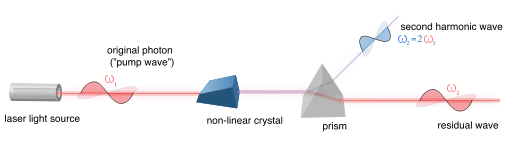 2010
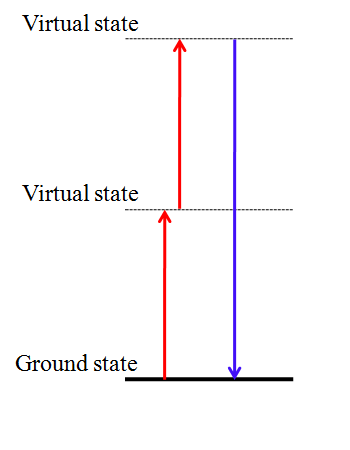 prof. Otruba
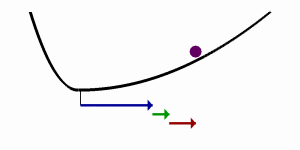 The blue arrow corresponds to ordinary (linear) susceptibility, the green arrow corresponds to second-harmonic generation, and the red arrow corresponds to optical rectification.
66
Optical Parametric Oscillator (OPO)
2010
optical axis of the crystal
Based on a coherent decay photon of angular frequency ω3 two photons whose angular frequencies ω1 and ω2 (signal wave and idler wave), whereby the following applies:  
	ω3 = ω1+ ω2 
	and ratio
	ω1/ ω2 =f(υ)
prof. Otruba
67
OPO Spectra Physics
2010
prof. Otruba
68
Laser beam homogenization
2010
prof. Otruba
69
Free electron laser   FEL
2010
The active environment is relativistic electrons passing through the periodic magnetic field. Electrons emit electromagnetic radiation as they move along curved orbits with wavelength:
(γ<< λ0, γ is the so-called relativistic factor):
prof. Otruba
coherent radiation
free electron beam
70
undulator
Spectral brilliance
2010
For characterization  of high-intensity sources (mainly synchrotron) radiation, the term spectral brilliance is introduced, indicates the number of radiated photons per second per 1 mm2 of the radiation source area, at 1 mrad2 divergence and at 10% of the wavelength range (Δλ / λ = 0.1).
The narrower and more parallel the beam is and the more the photons are concentrated in the narrowest wavelength range, the higher the spectral brilliance.
This is inversely related to emittance, which is essentially the product of the dimension of the radiation source and the radiation divergence.
prof. Otruba
71
Synchrotron radiation
Sources of magnetic field

bending magnets
undulator 
wigglers



Free electron lasers
2010
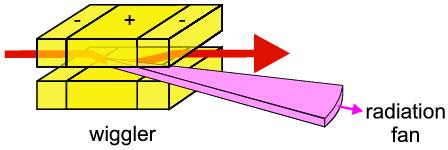 prof. Otruba
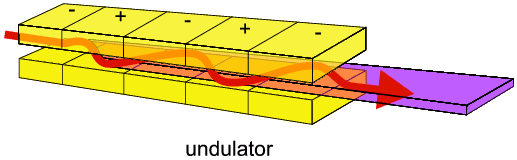 72
Free Electron Laser
2010
The fourth generation of SZ sources is based on the use of linear accelerators, which allow to reduce emittance and shorten the pulse length. If a short electron burst runs through a sufficiently long undulator, then the electromagnetic wave generated at each location of the undulator proceeds together with the electron beam and interacts with it and results free electron laser – FEL. It is characterized by high brilliance, significantly higher than that of a classic undulator, coherence and shortness of pulses reaching tens of fs. A very long linear accelerator is required to accelerate electrons to GeV values.
prof. Otruba
73
Free Electron Laser
2010
Electron clusters move along a wavy orbit. Charged particles that change their speed (direction enough) emit. For understanding, let's imagine that electrons in a cluster move along a sinusoid along an undulator. If we look at them from the end of this axis, we do not see that they are moving towards us, but we see oscillate cloud of charged particles. The clusters thus generate a coherent X-ray beam. Behind the undullator, the electrons are diverted by a strong magnetic field and the resulting X-ray laser beam continues into the experiment hall
prof. Otruba
74
Femtoseconds
2010
Concorde supersonic flies at approximately 2 Mach (twice the speed of sound in air), or 600 m / sec (2160 km / h). Over a period of 10 fs fly only 6 picometres (6.10-12 m), it is 10 times less than the diameter of the carbon atom.
prof. Otruba
Average Earth – Moon distance is around 380,000 km. Light moving at 300,000 km per second will travel this distance in a little more than 1 second...
Within 100 fs however  light passes only 30 µm, i.e. less than the thickness of the hair.
75
Chirp
Uncertainty relations make it impossible to have a short (~ fs) light pulse in the visible region of the spectrum that is monochromatic
2010
In the case of pulses of optical radiation, a Chirp means a gradual change of frequency during the pulse (increase or decrease). This means that the frequency on the leading edge is different from the closing edge. If such a pulse propagates in a dispersion medium, the rate of propagation of the radiation in the leading edge is less (or greater) than in the closing portion, thereby shortening (or prolonging) the pulse.
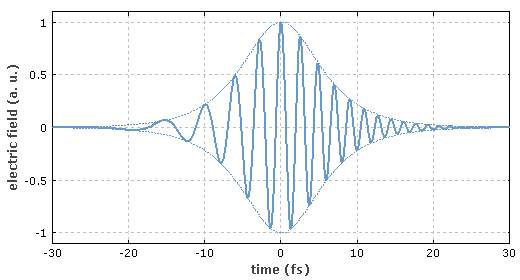 prof. Otruba
76
Chirp of femtosecond pulse
2010
In a dispersed environment, the femtosecond pulse, which has a large frequency range (large wavelength range), is extended by the different dispersion (refractive index, light velocity) of different wavelengths. It is therefore necessary to make a correction with the dispersion compensator to maintain the pulse time profile.
prof. Otruba
77
Model TISSA-20: < 20 fs
2010
Stable Kerr-lens mode-locking operation5-mirror compact cavity design. 
Model TISSA-20: Seeding source of broadband femtosecond pulses for Ti:sapphire amplifiers
prof. Otruba
78
Stretcher and compressor design
2010
With gratings compressor
With gratings stretcher
prof. Otruba
79
Stretcher and compressor design
2010
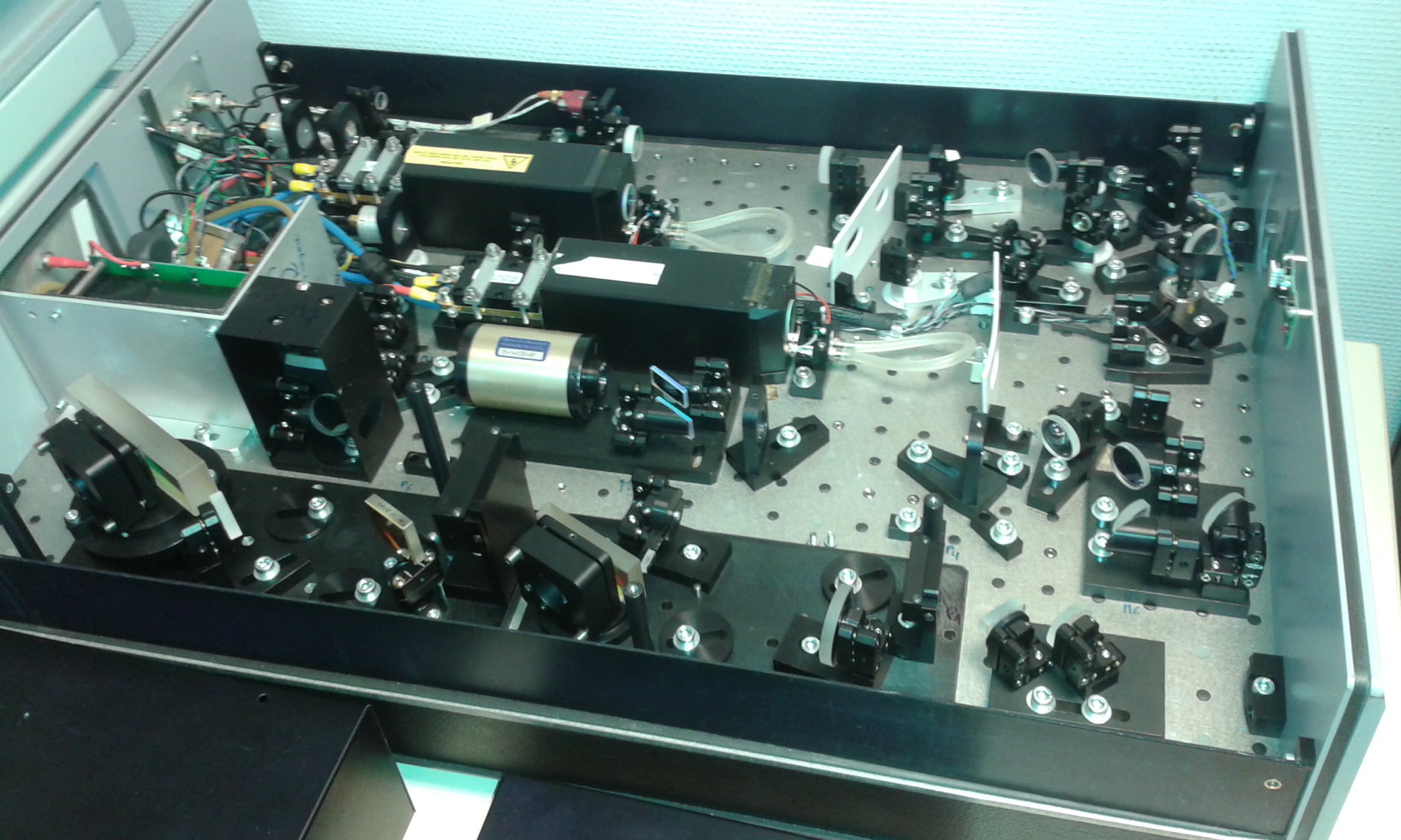 prof. Otruba
80
Amplification of femtosecond pulses with power PW
2010
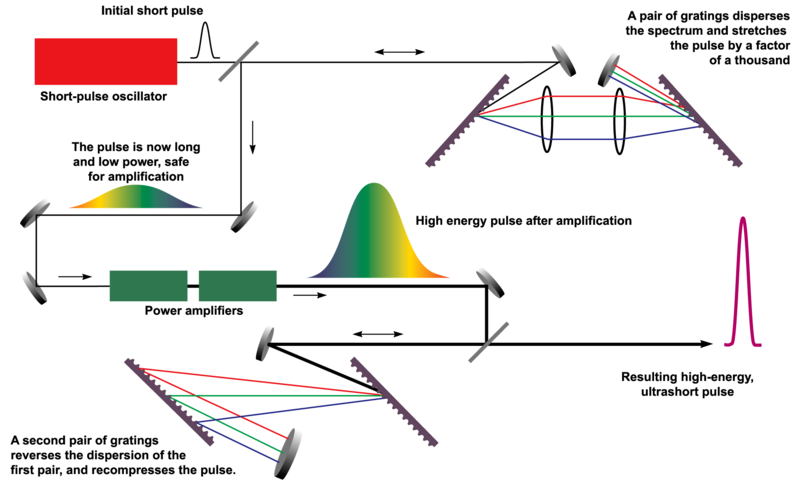 prof. Otruba
81